KUNST & TECHNOLOGIE
VWO 6 - KUA
WAT IS TECHNOLOGIE?
Technologie kan worden opgevat als ‘
de wetenschap van techniek’ 

Doelgericht
Productie 

Kennis uit de wetenschap wordt gebruikt .
[Speaker Notes: https://www.slo.nl/thema/meer/wetenschap/over/technologie-vs/ - bron]
OLAFUR ELIASSON
 BEAUTY, 1993
Beauty Film
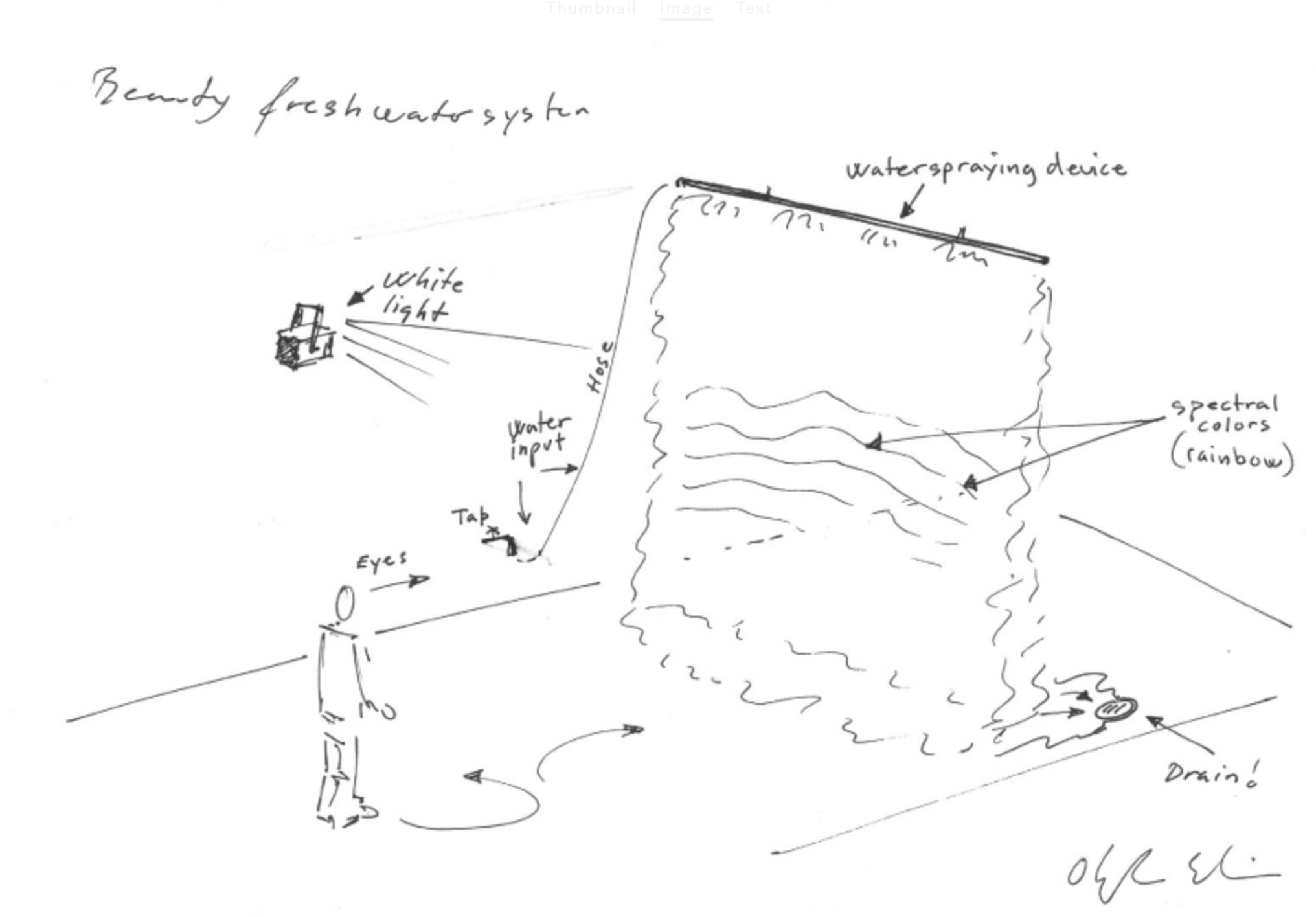 SCHETS VAN HET WERK
WAYNE MCGREGOR – FUTURE SELF  (2019)
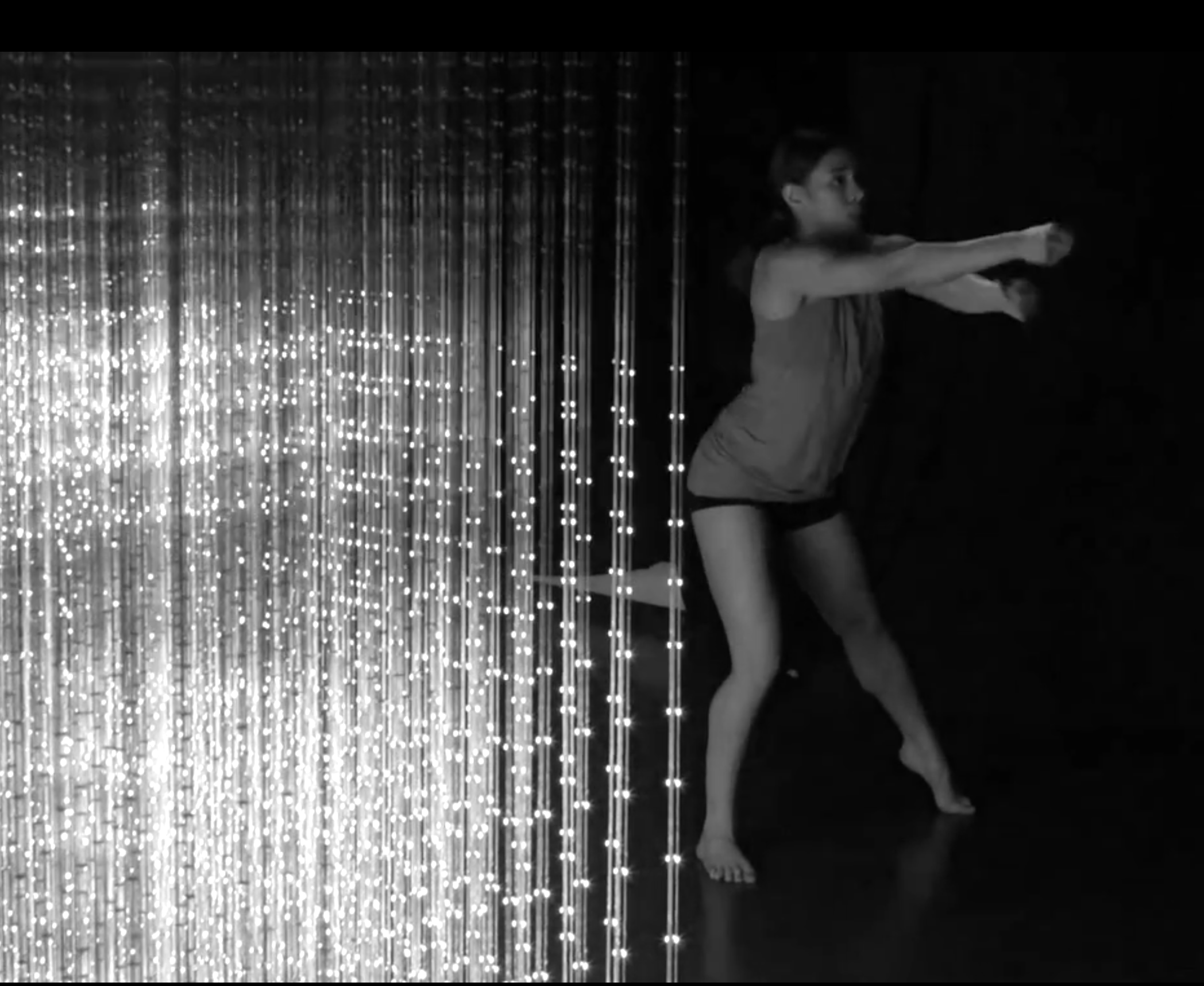 DANS & TECHNOLOGIE
OEFENING VRAAG UIT EEN EXAMEN: 

Mc Gregor beschrijft de lichtinstallatie “Future Self” als een nieuwe vorm van het lichaam […] waarin je een andere versie van jezelf kan zien. 
 
- Geef aan op welke manier je de lichtinstallatie als een menselijk lichaam zou kunnen zien:
WAT IS HET EFFECT VAN DE SPIEGELENDE 
TECHNOLOGIE OP DE TOESCHOUWER?
[Speaker Notes: Vraag 27 – examen 2019]
1. JULLIE KRIJGEN ALLEMAAL EEN KUNSTENAAR

2. JULLIE GAAN INFORMATIE OVER DE KUNSTENAAR OPZOEKEN
Naam , geboortedatum etc. 
Disciplines waarin ze werken 
een werk die je gaat bespreken 


3. WELKE TECHNOLOGIE GEBRUIKT DE KUNSTENAAR IN ZIJN WERK
Hiervoor kies je een werk uit en licht je toe welke technologie hij gebruikt
      denk aan het werk van Olafur Eliasson
ONDERZOEK 
KUNSTENAARS 
& 
TECHNOLOGIE
RACHEL ROSSIN (1987- NU)

Gestudeerd: 
Graphic Design & Art History 
- Florida State University,
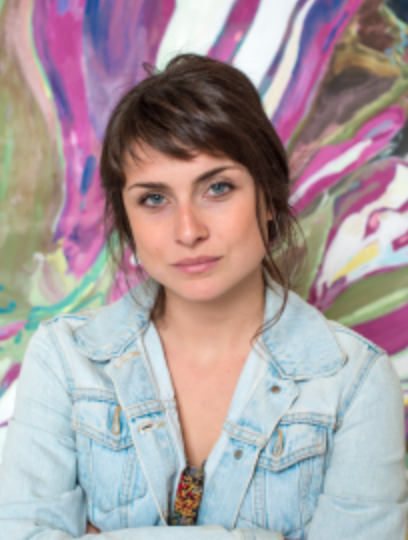 DIT GIET JE 
VERVOLGENS IN 
EEN DIGITAAL 
WERKPASPOORT:
LOSSY,
 2015
De tentoonstelling bestaat uit schilderijen en een Virtuele bril in het midden van de ruimte. De schilderijen heeft Rossin geschilderd met olieverf en lijken op het eerste oog geen voorstelling te hebben. (“Rachel Rossin”, 2020) De VR bril laat een wereld zien met objecten die 3D gescand lijken door een mobiele telefoon
DISCIPLINES: 
Programmeren
VR 
Installaties 
Olieschilderijen  
Video
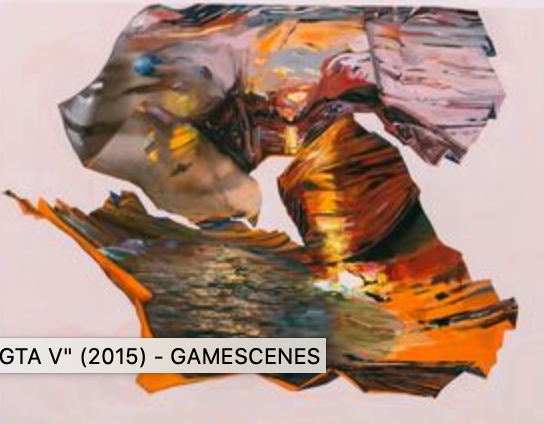 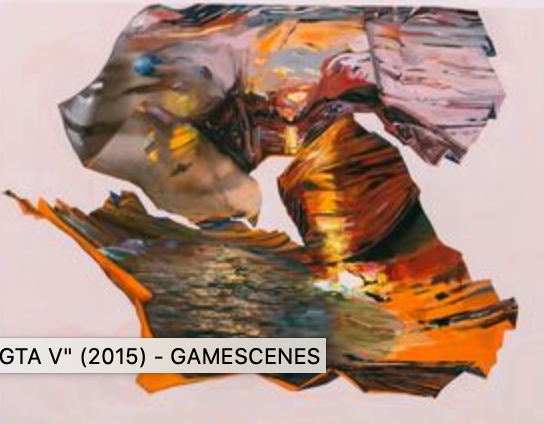 WELKE KUNSTENAARS KRIJGEN JULLIE:
Daan Roosegaarde – Smart Highway

Cutecircuit – M Dress 

Iris van Herpen – Escapism

Theo Jansen – Strandbeest
AAN DE SLAG
Aan het einde heb je verwerkt in je paspoort 
Geboortedatum
Opleiding
Disciplines waarin de kunstenaar werkt
Technologie die wordt gebruikt bij het werk
+
Foto van het werk & kunstenaar
Waar te uploaden: zie link in jullie Agenda!
EINDE